Анализ деятельности ГМО учителей химии за 2022-2023 учебный год
28.04.2023
Непрерывное профессиональное образование педагога как основное условие повышения качества образования.
Цель: создание условий для развития профессиональной компетентности педагогов, способствующее повышению качества преподавания учебного предмета «Химия», формированию функциональной грамотности учащихся, готовности к внедрению обновленного ФГОС ООО.
Заседание 4 от 28.04.2023 года
В повестке заседания:
1.	Готовность к выполнению экспериментальных заданий основного государственного экзамена по химии. Падерина С.А., учитель химии МБОУ СОШ № 29, руководитель ГМО учителей химии.
2.	Тьюторское сопровождение проектно-исследовательской деятельности учащихся как средство формирования ключевых компетентностей. Хван М.А., учитель химии МБОУ СШ № 9.
3. О региональной акции «Дорога просвещения». Зайцева С.А., эксперт МАУ «Информационно-организационный центр».
4. Анализ деятельности ГМО учителей химии за 2022/23 уч.г. и обсуждение направлений деятельности на следующий учебный год.
Всероссийская олимпиада школьниковhttps://www.surwiki.admsurgut.ru/wiki/index.php?title=Всероссийская_олимпиада_школьников_по_химии_в_2022/23_уч._году
Победители и призёры муниципального этапа всероссийской олимпиады школьников по химии в 2022-2023 учебном году:
Класс: 7-8 - Победителей и призеров нет
Класс: 9 – Сатвалов Никита Сергеевич МБОУ лицей № 3 (1 место)
Класс: 10 - Победителей и призеров нет
Класс: 11 – Гребенюк  Максим Игоревич - МБОУ гимназия имени Ф.К. Салманова (1 место)
                   Селезнева Александра Константиновна - МБОУ  гимназия «Лаборатория Салахова» (2 место)
Подготовка к ГИА по химии в 2022-23 учебном году
https://www.surwiki.admsurgut.ru/wiki/index.php?title=Подготовка_к_ГИА_по_химии_в_2022-23_учебном_году
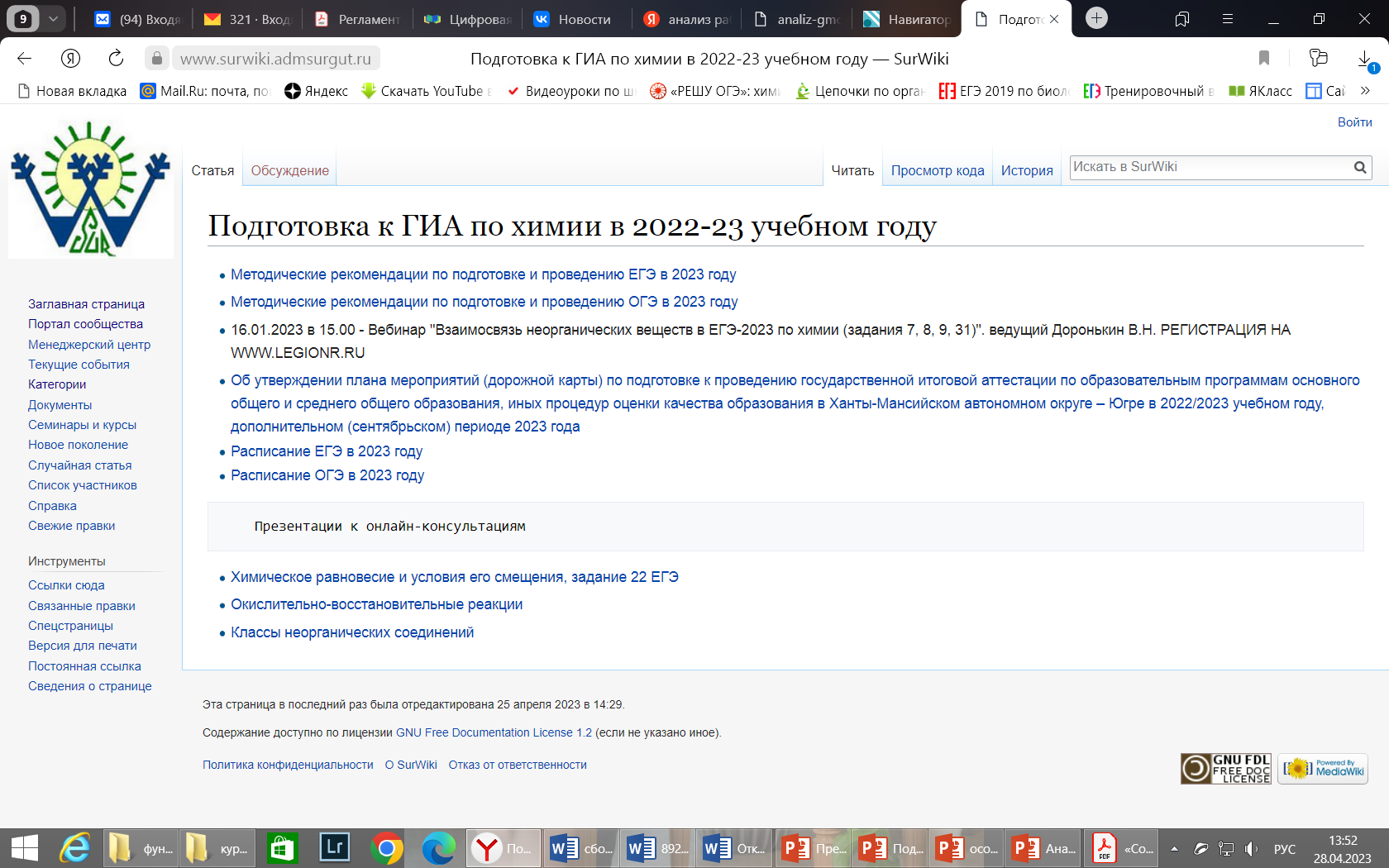 Методическая копилка для учителей химии
https://www.surwiki.admsurgut.ru/wiki/index.php?title=Методическая_копилка_для_учителей_химии 

https://www.surwiki.admsurgut.ru/wiki/index.php?title=Копилка_методических_разработок_по_химии_онлайн
Формирование и оценка функциональной грамотности
«Компетенции и умения, составляющие естественнонаучную грамотность, реализуемые на уроках химии при подготовке к ВПР, ОГЭ и ЕГЭ". Падерина С.А., учитель химии МБОУ СОШ № 29
"Функциональная грамотность на уроках химии в рамках обновленного ФГОС" Косуха И.Е., учитель химии и биологии МБОУ СОШ № 45
19 ноября 2022 года заседание рабочей группы по созданию электронного банка заданий по формированию и оценке функциональной грамотности на уроках химии
25 ноября 2022 года семинар-практикум "Эффективное управление процессом формирования и развития функциональной грамотности: теория и практика"
21 декабря 2022 года открытый урок по теме «Применение банка ситуационных задач, как механизм оценивая естественнонаучной грамотности учащихся на уроках химии» Ендовицкая Ю.К., учитель химии МБОУ СОШ №9
Полезные ссылки https://www.surwiki.admsurgut.ru/wiki/index.php?title=ГМО_учителей_химии
Вебинары издательства "Русское слово" на апрель 2023 г.
Вебинары ООО "Русское слово"
Вебинары группы компаний "Просвещение"
Вебинар по теме «Что нужно знать учителю при переходе на новые ФГОС»
Вебинар по теме «Изменения ФГОС НОО и ООО. Нормативное обеспечение образовательной организации»
Вебинар по теме «Изменения ФГОС СОО: новизна и рекомендации к действию»
Обновлённый ФГОС. Как использовать учебники действующего ФПУ
Информационные ресурсы для педагогов на платформе мессенджера Telegram
МЕТОДИЧЕСКИЕ РЕКОМЕНДАЦИИ ПО ПРЕПОДАВАНИЮ ПРЕДМЕТА «ХИМИЯ» В 2022/23 УЧЕБНОМ ГОДУ НА УРОВНЕ ОСНОВНОГО И СРЕДНЕГО ОБЩЕГО ОБРАЗОВАНИЯ
Задачи, перспективные направления деятельности, приоритеты работы в2023/2024 учебном году
Изучать и активно использовать инновационные технологии, пользоваться Интернет-ресурсами в учебно-воспитательном процессе с целью развития личности учащихся, их творческих и интеллектуальных способностей, а также улучшения качества обученности.
Совершенствовать качество преподавания предмета через внедрения современных образовательных технологий.
Продолжать работу с одарёнными детьми и организовать целенаправленную работу со слабоуспевающими учащимися через индивидуальные задания, совершенствовать внеурочную деятельность согласно ФГОС ООО.
Повысить уровень подготовки учащихся к ЕГЭ и ОГЭ по и химии через внедрение современных образовательных технологий.
Пролетел еще один учебный год! Сколько в нем было интересного иногда трудного, но больше хорошего. Я желаю Вам, хорошего, полноценного отдыха. Чтобы в новом учебном году, вы с новыми положительными эмоциями делились своим опытом, знаниями, позитивным зарядом и настроем. Запаситесь этим летом хорошенько солнечной энергетикой, витаминным здоровьем и вселенским спокойствием океана.
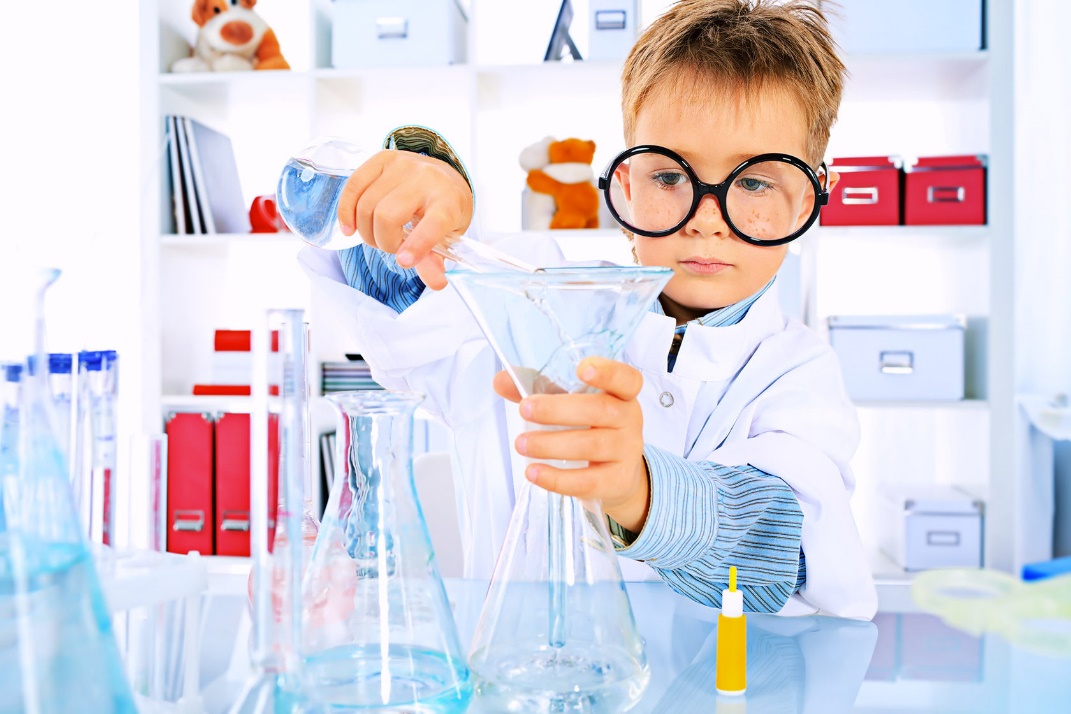